«Canterò per sempre l’amore del Signore»…
Gruppo Cafarnao
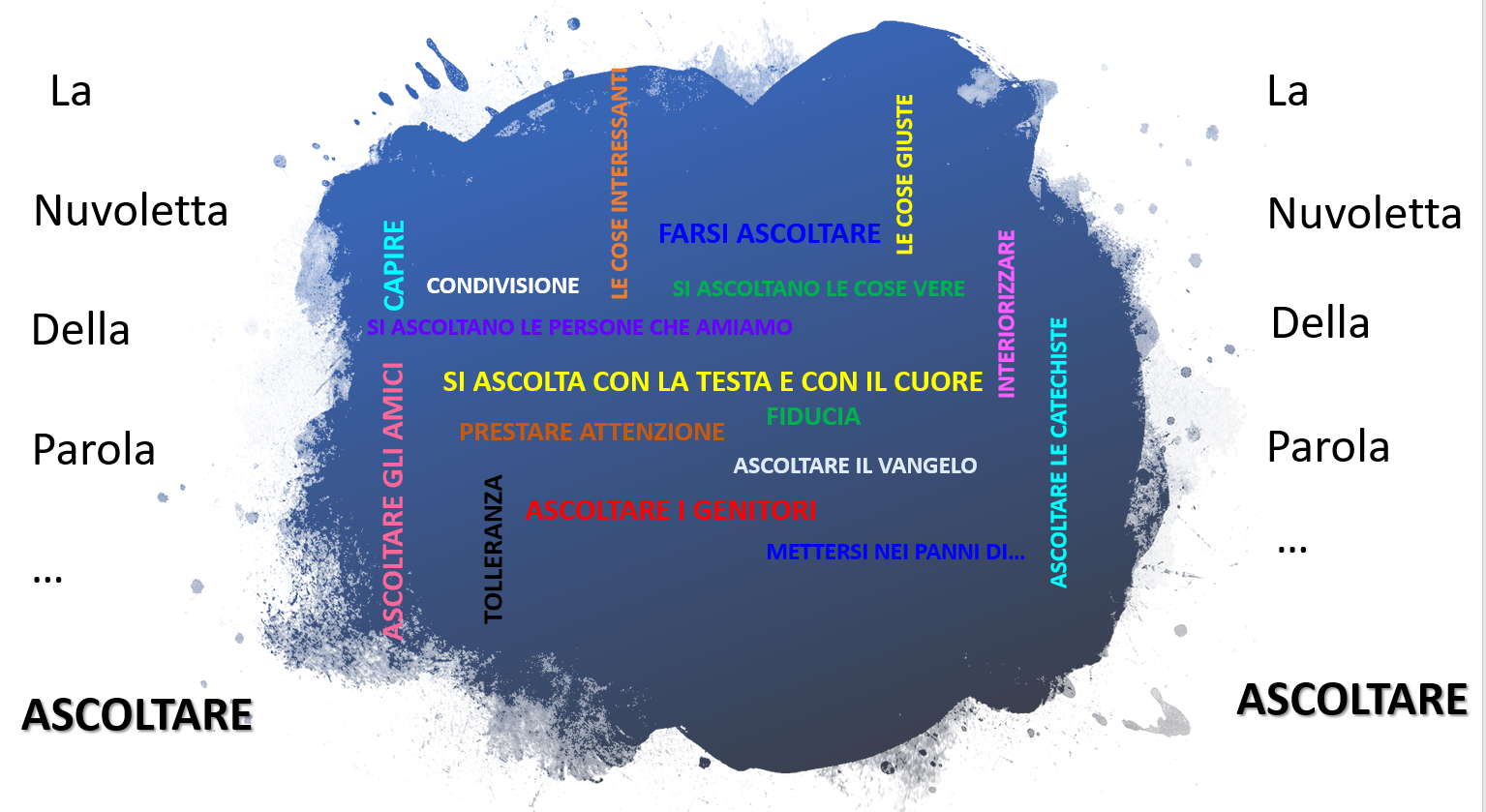 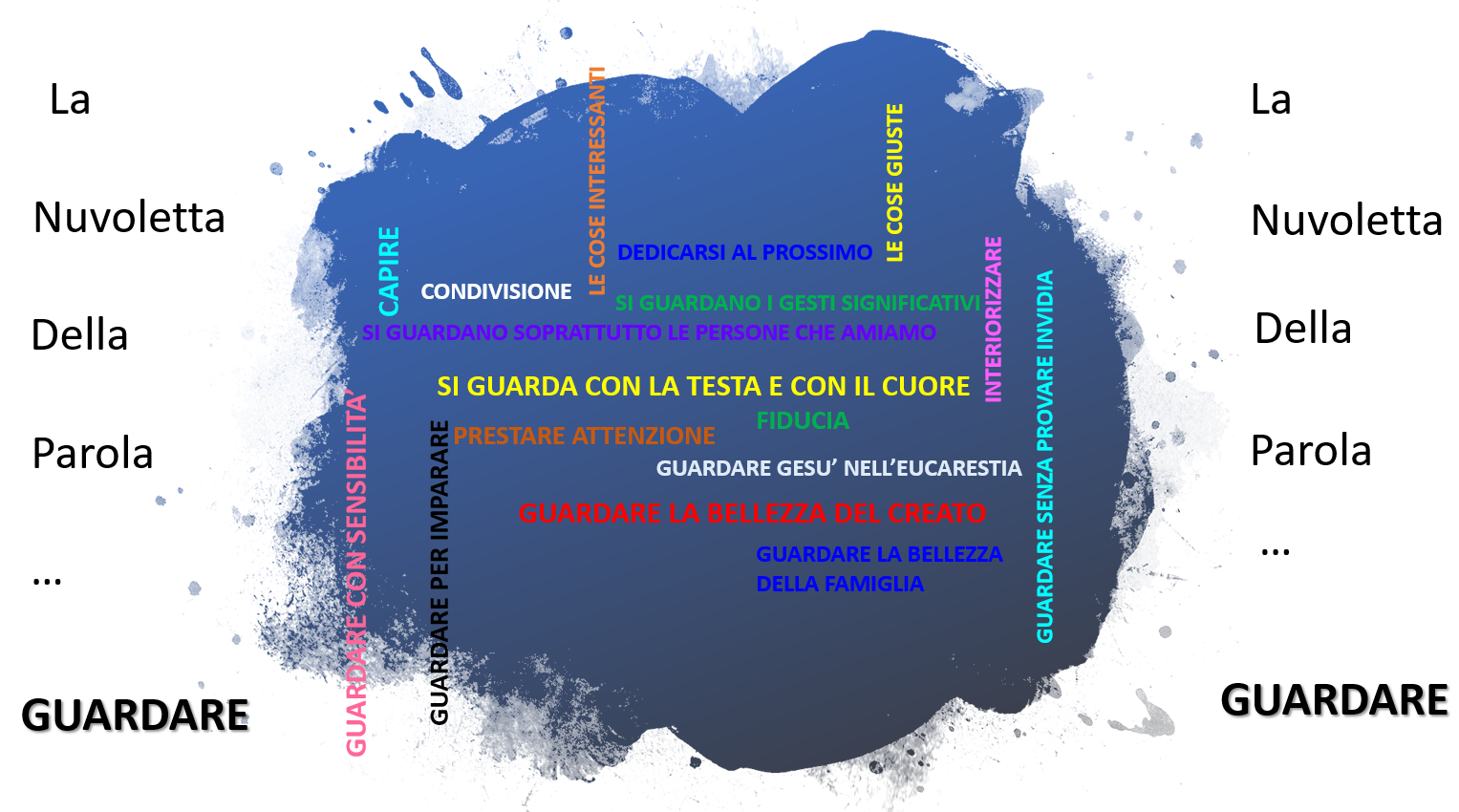 Quarta Domenica di Avvento
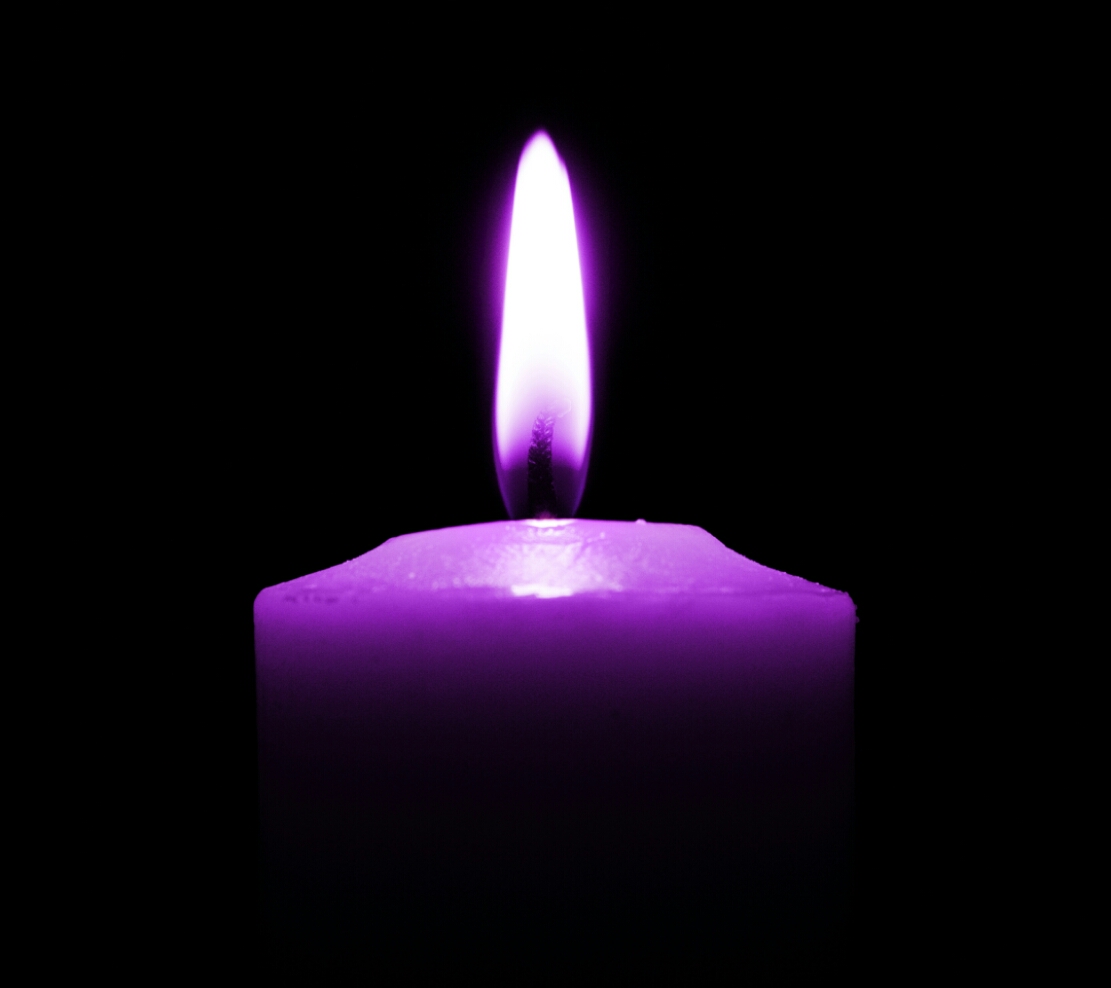 La sentinella
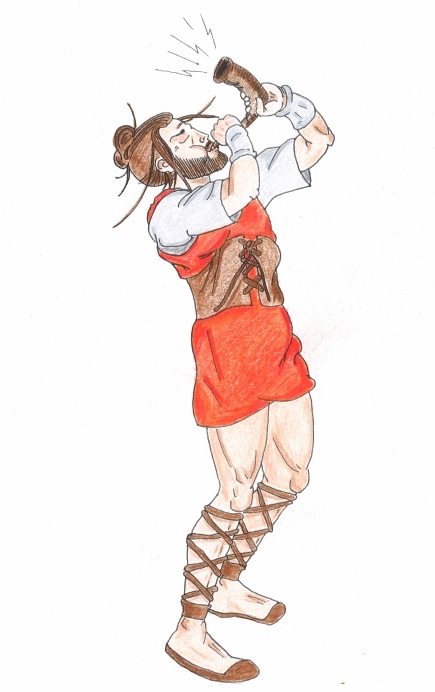 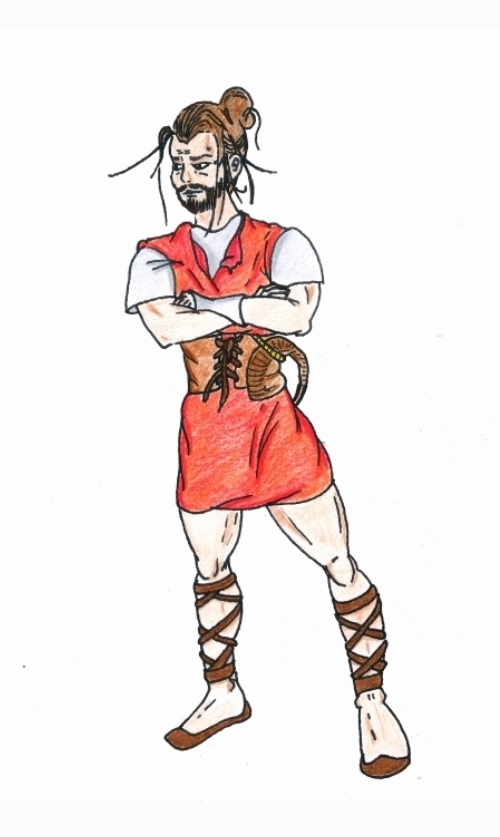 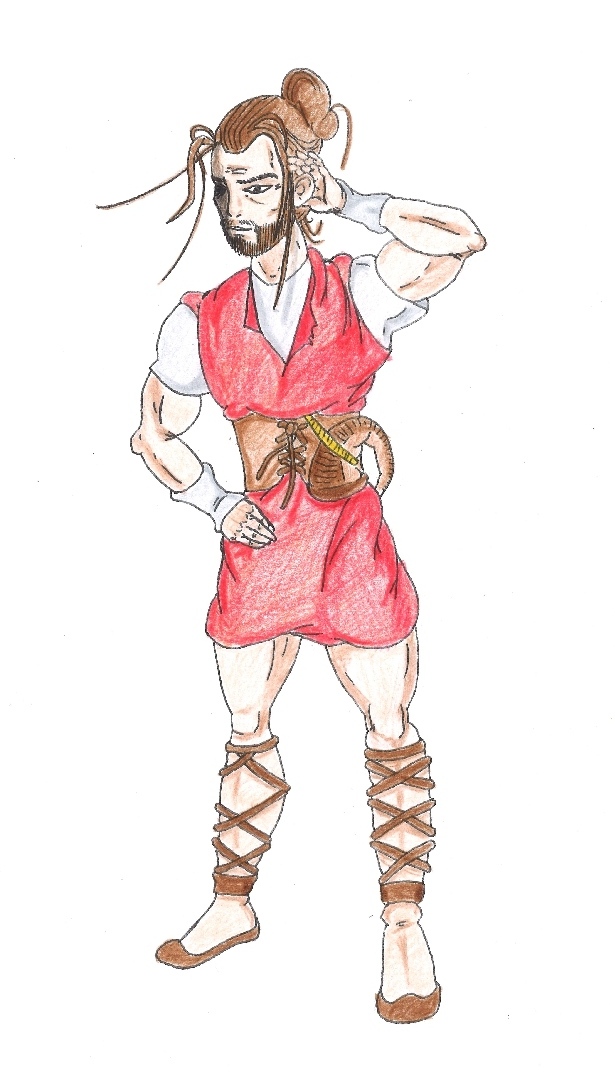 Ha
…
… 
E ora
vegliato,
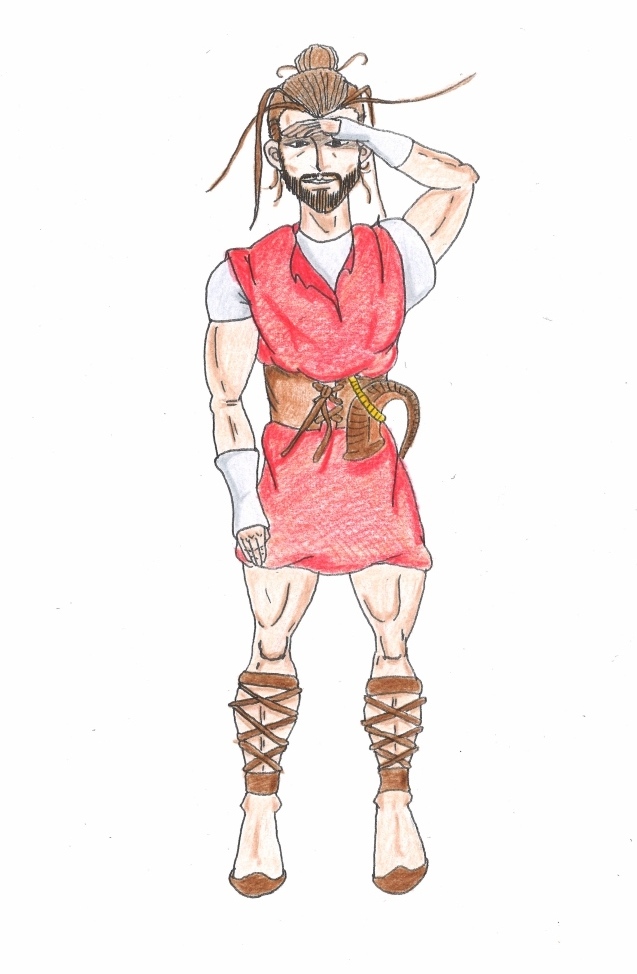 ascoltato,
guardato
ANNUNCIA
Annunciazione
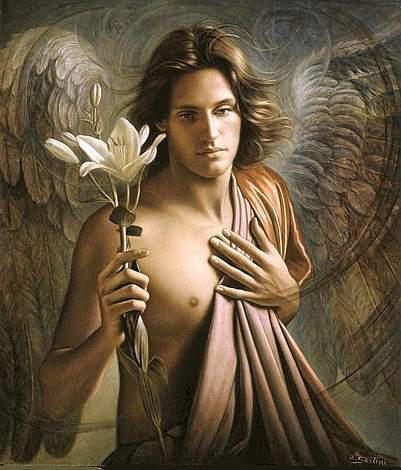 L’Arcangelo Gabriele (Dio è forte)
È mandato da Dio in una città di Galilea, chiamata Nazareth, a una vergine di nome Maria per annunciarle la nascita di Gesù
«Rallegrati, piena di grazia: il Signore è con te»
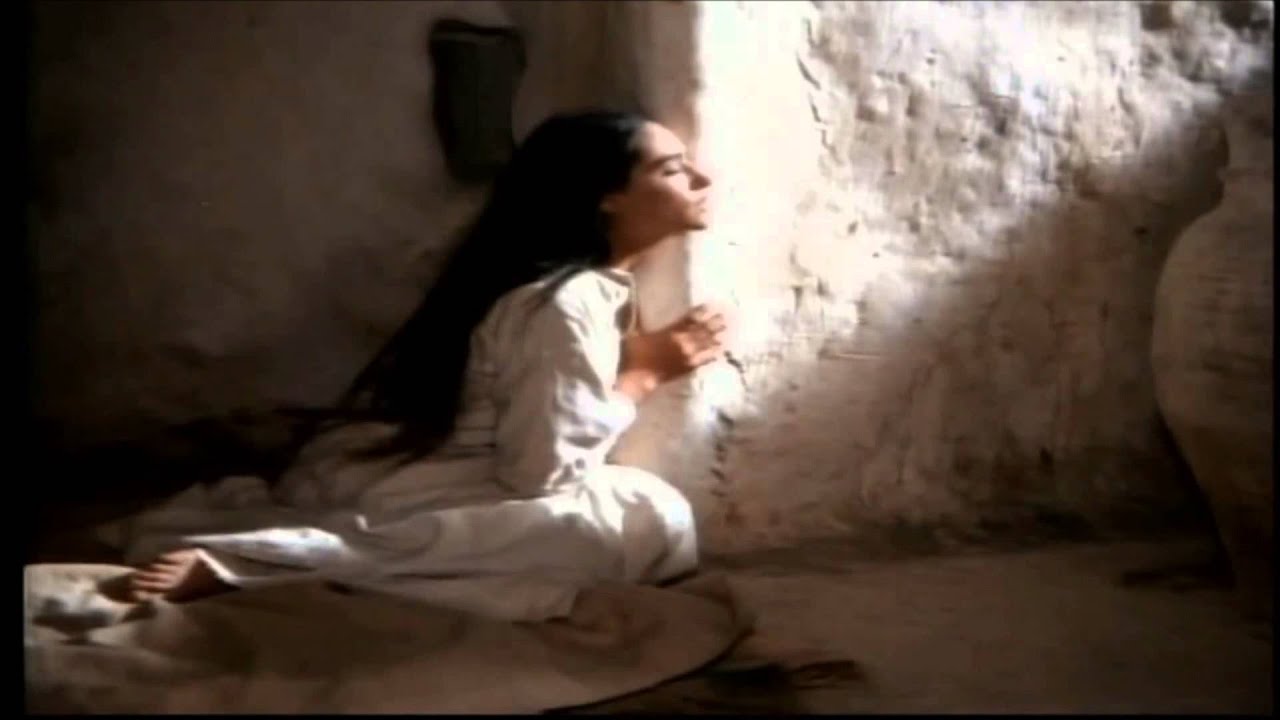 «Ecco la serva del Signore: avvenga di me secondo la tua parola»

Maria annuncia il suo SI
«Giuseppe, non temere di prendere con te Maria»
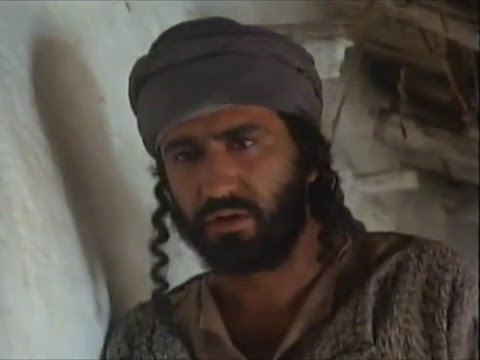 «Il bambino che è generato in lei viene dallo Spirito Santo.
Egli salverà il suo popolo»

L’angelo del Signore annuncia a Giuseppe la gravidanza di Maria
Cesare Augusto annuncia il censimento
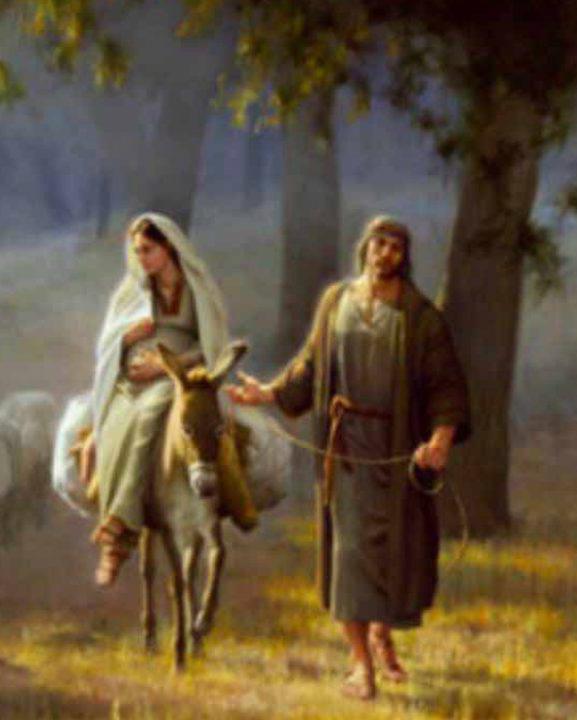 Giuseppe va a Betlemme, nella Giudea, con Maria in attesa del Bambino, perché egli appartiene alla casa di Davide
L’annuncio dei Profeti
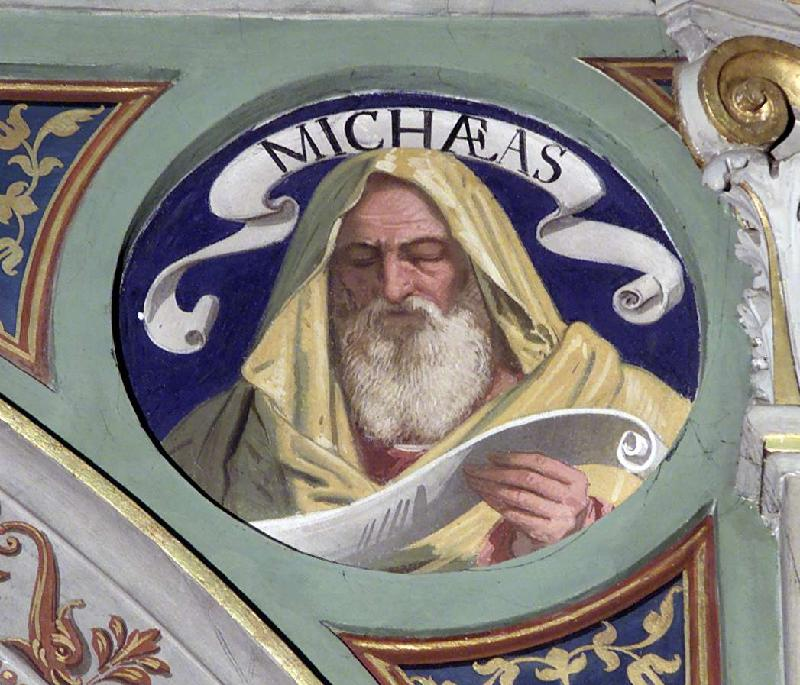 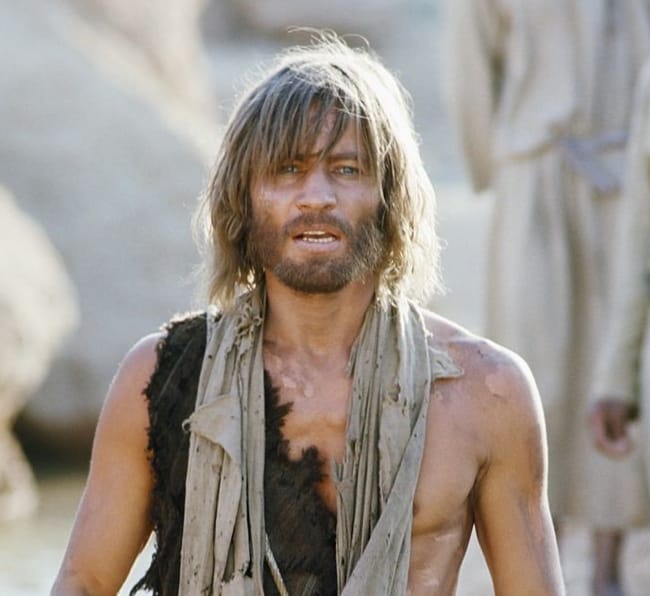 Profeta Isaia
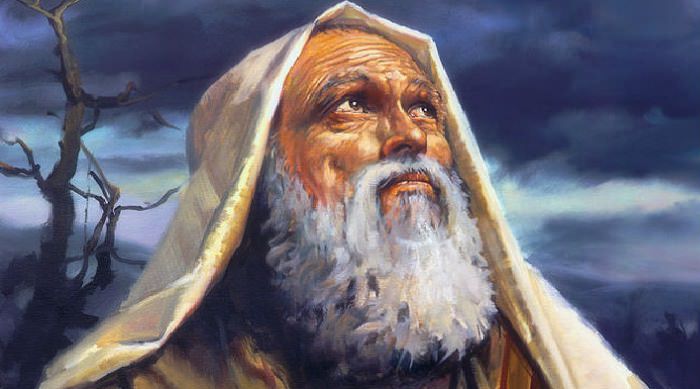 Profeta Michea
Giovanni Battista
Gloria a Dio nell’alto dei Cieli
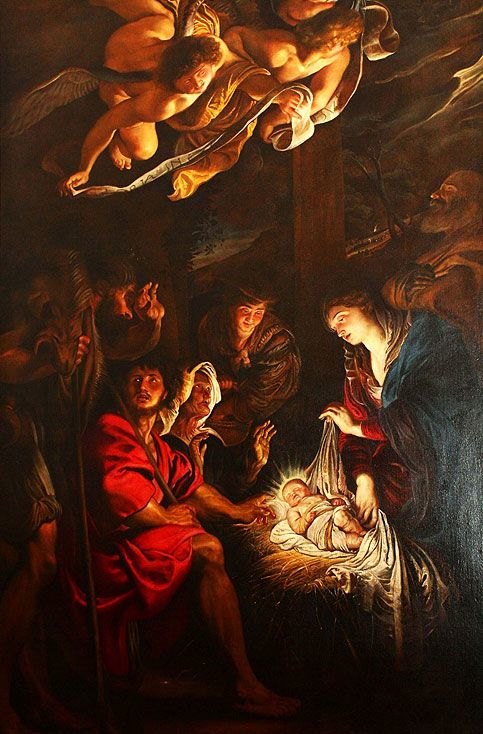 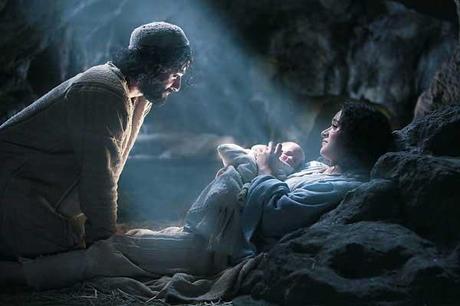 Gli Angeli annunciano ai pastori la nascita del Salvatore
Con cuore di Padre
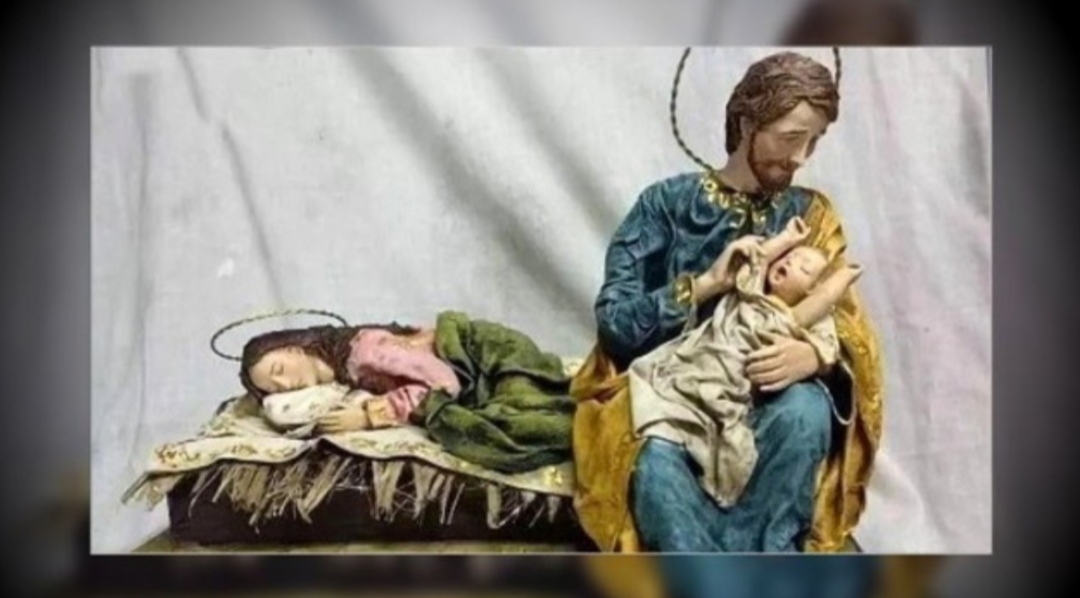 Sposo Premuroso
Padre Amorevole
Annuncio di Speranza
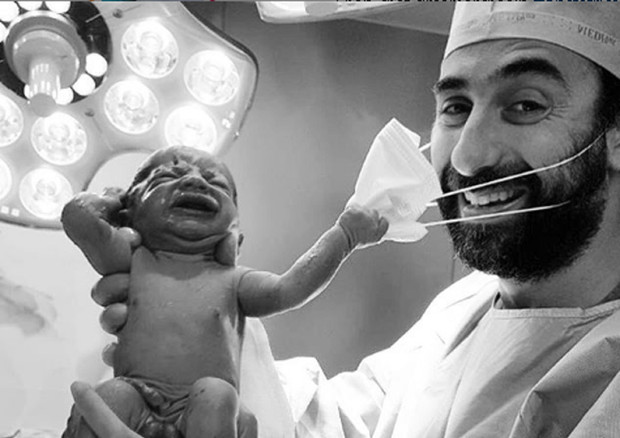 La forza della Vita sconfigge ogni male
Le mani vuote del Pastore
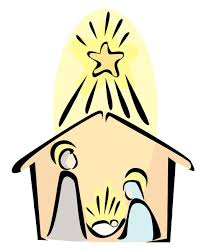 Alla nascita di Gesù, i pastori giunsero alla grotta con vari doni. In un angolo, c’era un pastore poverissimo che non aveva nulla da offrire: se ne stava in disparte con vergogna.
San Giuseppe e la Madonna ad un certo punto si trovarono in difficoltà nel ricevere tutti quei doni: soprattutto Maria che doveva reggere il Bambino.
Vedendo quel pastore a mani vuote, la Madre di Gesù gli chiese di avvicinarsi e di tenerle il Bambino. Il pastore lo prese e subito il suo cuore fu colmo di gioia: stringeva tra le braccia il dono più grande della Storia. Le sue mani vuote erano diventate la culla di Dio. Si sentì amato e, superata la vergogna, cominciò a mostrare agli altri Gesù. Non poteva tenere per sé un dono tanto grande.
A volte le nostre mani e il nostro cuore ci sembrano vuoti, ma Dio è venuto a riempirli.
La Preghiera
Vieni Gesù ad accendere in noi la luce
Vieni Gesù a scaldare il nostro cuore
Vieni Gesù ad illuminare il nostro cammino
Nel nome del Padre, del Figlio e dello Spirito Santo
Amen